BRAF mutation rates in primary and metastatic Cutaneous melanomsBristol 2016+2017
Dr Yve Zhang (Consultant, Cellular Pathology)
Dr Jonathan Potts (Specialty Trainee, Cellular Pathology)
Dr Kanwal Sohail (Specialty Trainee, Cellular Pathology)
Claire Faulkner (Clinical Scientist, Genetics)
Aims
Determine the frequency of BRAF mutation in primary and metastatic melanomas in Bristol and compare with published studies
Compare methods of test material preparation to determine if they are comparable
Characterise the clinical and pathological characteristics of BRAF-mutated melanomas in Bristol
Background
Mutations in BRAF result in constitutional activation of the MAPK signaling pathway
The pathway regulates the transcription of numerous proteins that control cell division and differentiation
BRAF mutation is involved in many different malignancies
Also observed in naevi (70-80%)
In melanomas, most common BRAF mutation is V600E
BRAF mutation
BRAF-mutated metastatic melanomas treated with BRAF and MEK inhibitors show improved survival compared with standard chemotherapy
BRAF mutation frequency in melanomas vary in different studies, usually around 40-60%
Higher mutation rates associated with certain clinical and pathological characteristics  – younger age group, superficial spreading subtype, non-sundamaged skin, non-mucosal melanoma, metastatic melanoma
methodology
Curls vs slides
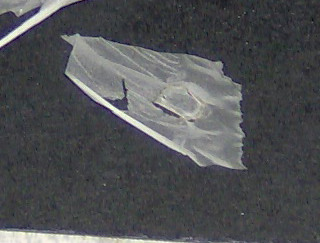 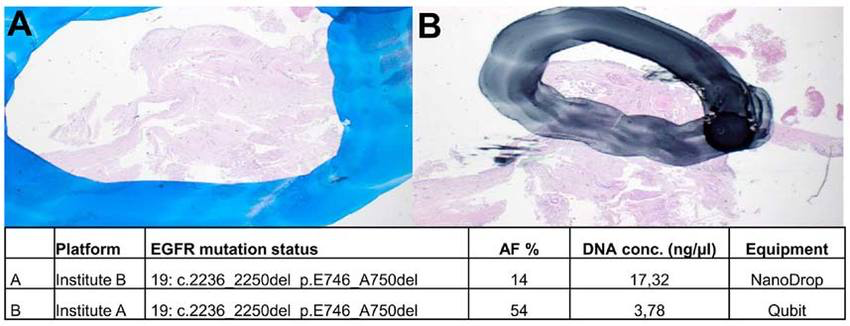 REsults
312 patients identified over 2 years
Age range 31-99 years
Mean age 69 years, median age 71 years
64% male and 36% female
Age of cohort
Frequency
Age group
Curls vs slides – 2016 and 2017
2016 – virtually identical (curls 36% vs slides 34%)
2017 – Curls 38% vs slides 18%
Braf mutation is not associated with gender
BRAF mutation is associated with age
Primary vs metastasis
Histological subtype
Superficial spreading and nodular melanoma were the commonest subtype
Mutation rates were significantly higher in superficial spreading melanomas
BRAF mutation is not associated with Breslow thickness
Braf mutation is not significantly affected by ulceration
V600e is the most common mutation
Braf is frequently mutated in brain mets
Further analysis of 2013-2017 data: 11/14 (79%) brain metastases harboured BRAF mutation
Important points
Our BRAF mutation rates are slightly lower than most published studies at 33%
This may be explained by the skew to older patients tested
Ulceration does not significantly affect mutation rate, in fact non-ulcerated melanomas showed slightly higher mutation rates
Almost twice as many men tested as women
Brain metastases have a high rate of BRAF mutation
BRAF mutations slightly more frequent in paraffin curls than slides
Further work
Re-audit yearly
Assess trend for BRAF mutation in paraffin curls vs slides
If only a small amount of tumour was tested and was BRAF wild-type, consider repeating the test on a different tumour especially if young patient/SSMM.
Thanks Any questions